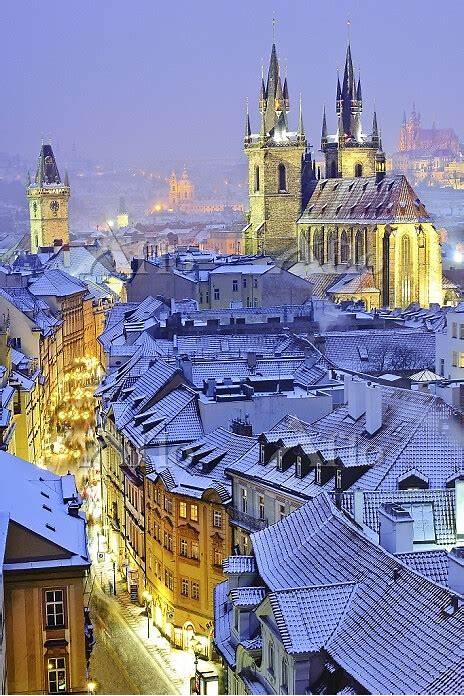 Camera di Commercio della Repubblica Ceca
Chi siamo?
Fondata nel 1992, tradizione dal 1850 (legge camerale)
L'associazione imprenditoriale più grande e rappresentativa (16.000 membri, aziende di tutte le dimensioni, tutti i settori, tutte le regioni), 60 camere e 120 associazioni
Adesione volontaria
Legislazione, Commercio estero, Servizi e Competenze
Struttura
Membership of the Czech Chamber of Commerce
Servizi
Carnet ATA, Certificati di Origine
Systema legislativo elettronico (www.pespropodnikatele.cz)
Estratti dei registri pubblici (CzechPoint)
E-toll (pedaggio) 
Programma nazionale di certificazione (riconoscimento della qualifica) 
Assistenza agli imprenditori nell'assunzione di lavoratori da paesi terzi (ad es. Ucraina)
Istruzione e competenze
La Camera ha costruito un sistema di LLL nel quadro del sistema nazionale delle professioni e delle qualifiche. I datori di lavoro possono formulare requisiti per le professioni e definire qualifiche e standard di valutazione per l'ulteriore formazione professionale e per il riconoscimento dei risultati dell'apprendimento precedente.
Coordinatore nazionale per WorldSkills Europe
06.12.2023
The name of presentation
5
Progetti
Erasmus for Young Entrepreneurs, Consumer Law Ready, AC4SME 
Erasmus+ 
calls KA1: 4EU+ Alliances, KA3: Support for Policy Reform, Networks and Partnerships of VET providers
Interested in KA2: Strategic partnership for VET
Call KA3: Centre of excellences for VET
06.12.2023
The name of presentation
6
Camere regionali
Industry cluster – cluster di società di ingegneria e IT.
Life Sciences 4.0 platform – collegare tra loro le aziende del settore delle scienze della vita e le aziende con le università. 
Adax Investment - Fondo di investimento che fornisce investimenti e know-how, nonché opportunità di business globali.
SME Rating - overview della salute economica di un’azienda, armonizzata con gli standard UE.
06.12.2023
The name of presentation
7
Contatto:Czech Chamber of Commerce Florentinum (reception A), Na Florenci 2116/15, 110 00 Prague 1www.komora.czAlena MASTANTUONO: mastantuono@komora.cz